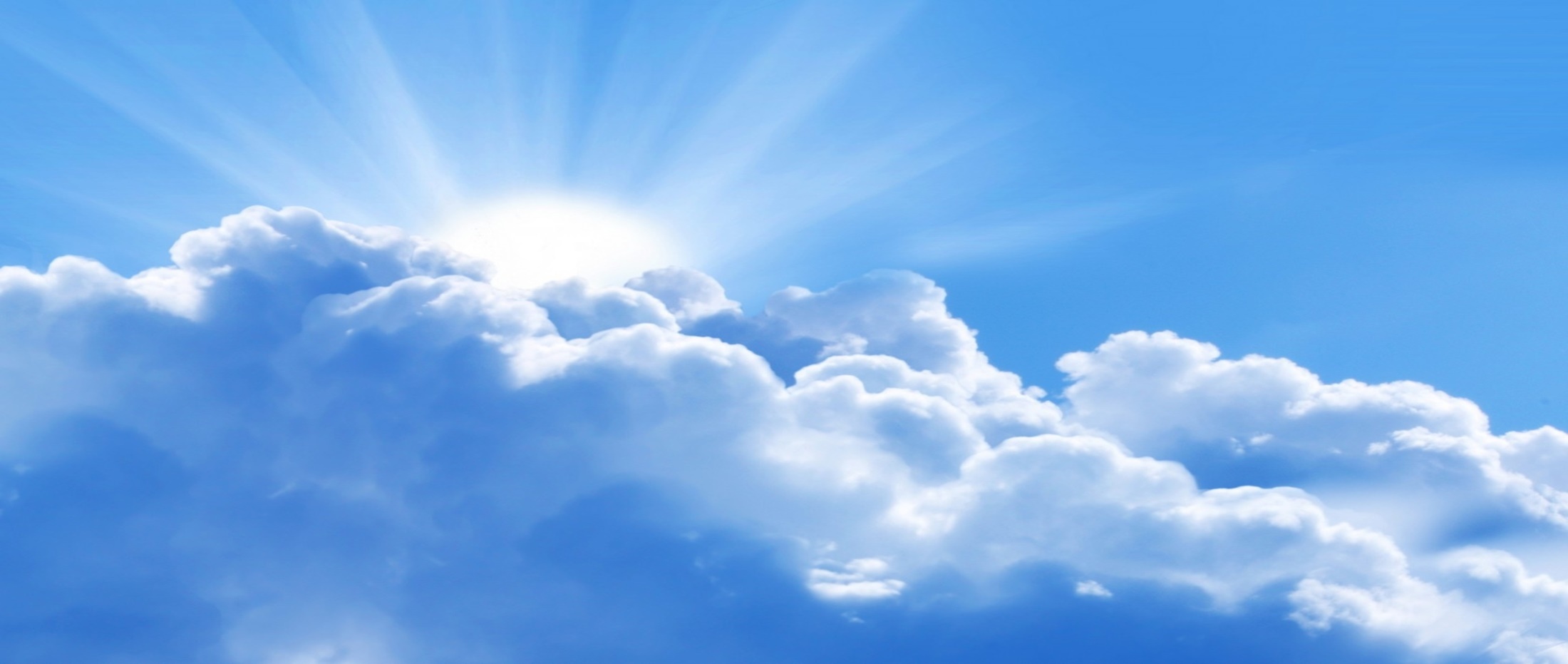 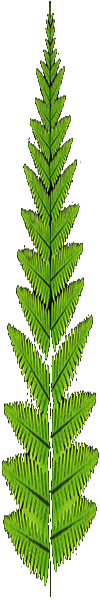 PYTHON
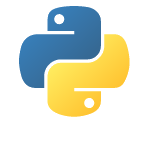 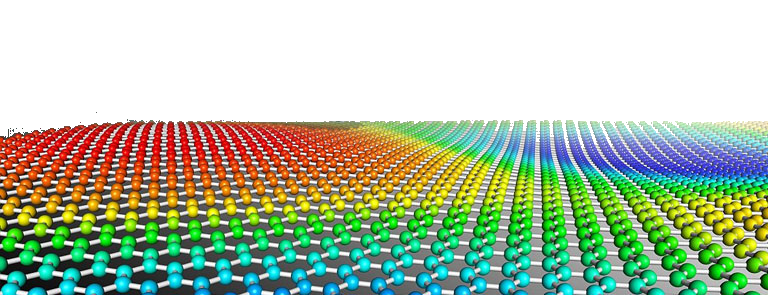 Prof. Muhammad Saeed
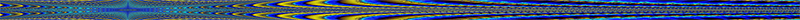 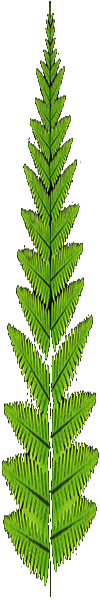 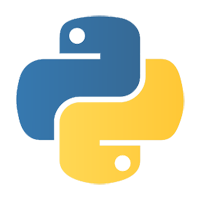 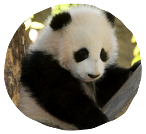 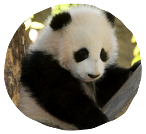 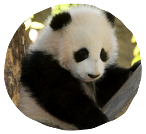 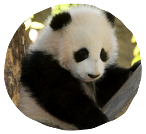 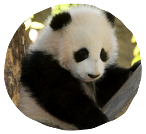 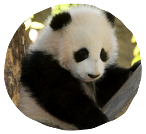 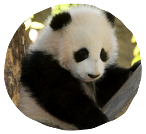 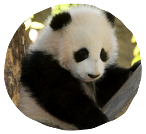 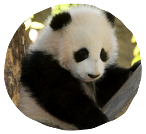 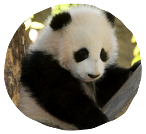 Pandas
Data Analysis Library
Lecture 1
Prof. Muhammad Saeed
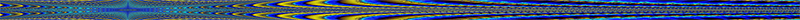 2
Python                                                                  Dept. Of Comp. Sc. & IT, FUUAST
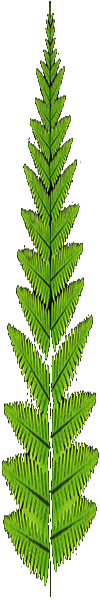 DataFrame
&
Series
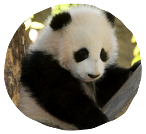 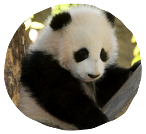 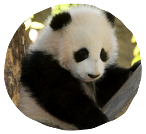 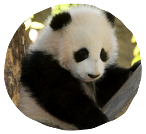 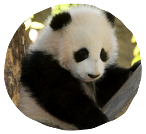 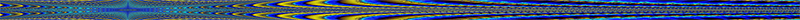 3
Python                                                                  Dept. Of Comp. Sc. & IT, FUUAST
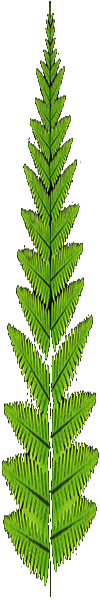 DataFrame
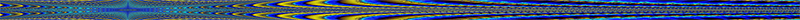 4
Python                                                                  Dept. Of Comp. Sc. & IT, FUUAST
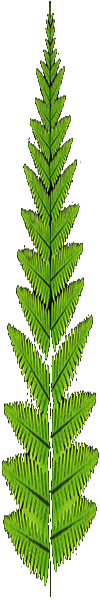 DataFrame: Initialization ( Constructors ):

import numpy as np
import pandas as pd

1. 
ar=np.random.rand(30).reshape(5,6)
ar=np.int32(ar*20)
cols=['c','d','e','f','g','h'] ;  rows=['1st','2nd','3rd','4th','5th']

df=pd.DataFrame(data=ar, index=rows, columns=cols)

print(df)
print(df.index)
print(df.columns)
print(df.values)
print(df.shape) 

df = pd.DataFrame(np.array([[1, 2, 3], [4, 5, 6],[7, 8, 9]]))
print(df)
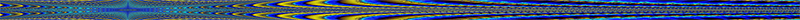 5
Python                                                                  Dept. Of Comp. Sc. & IT, FUUAST
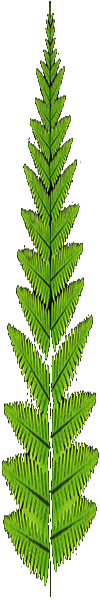 DataFrame: Initialization ( Constructors ):
import numpy as np
import pandas as pd

2. Dictionary To DataFrame
d = {‘col1' : [1, 2, 3, 4], ‘col2' : [5, 6, 7, 8], ’col3’ : [9,10,11,12]}
df1=pd.DataFrame(d)
df=pd.DataFrame(d, index=['a', 'b', 'c', 'd'])
print(df1, ’\n\n’, df, ’\n’)

data2 = [{'a': 1, 'b': 2}, {'a': 5, 'b': 10, 'c': 20}]
df=pd.DataFrame(data2)
print(df)
df2=pd.DataFrame(data2, index=['first', 'second'])
print(df2)

3. Tuples To DataFrame
df3=pd.DataFrame.from_items([('A', [1, 2, 3]), ('B', [4, 5, 6])])
print(df3)
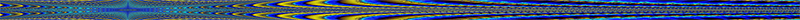 6
Python                                                                  Dept. Of Comp. Sc. & IT, FUUAST
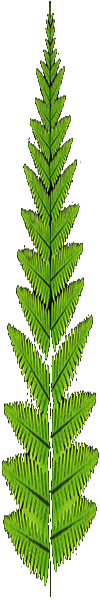 DataFrame: Initialization ( Constructors ):


import numpy as np
import pandas as pd
 
data1 = np.array([[' ','Col1','Col2','Col3','Col4','Col5'], ['Row1',1,2,3,4,5],
                 ['Row2',11,12,13,14,15],  ['Row3',21,22,23,24,25]])                

df=pd.DataFrame(data=data1[1:,1:], index=data1[1:,0], columns=data1[0,1:])
print(df)
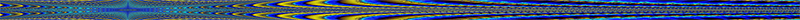 7
Python                                                                  Dept. Of Comp. Sc. & IT, FUUAST
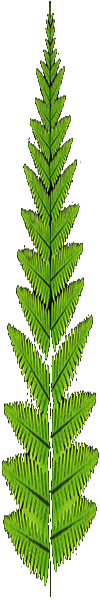 DataFrame: Import & Export of Excel Data:


import numpy as np
import pandas as pd
from pandas import ExcelWriter

df1=pd.read_excel('workData.xls','Sheet1')
df2=pd.read_excel('workData.xls','Sheet2')
print('\nSheet1:\n',df1,'\nSheet2:\n',df2)
print(df1['A'])
df.to_excel(‘data1.xlsx', sheet_name='Sheet1')

with ExcelWriter(‘data2.xlsx') as writer:
	df1.to_excel(writer, sheet_name='Sheet1')
	df2.to_excel(writer, sheet_name='Sheet2')
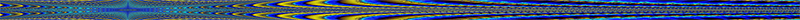 8
Python                                                                  Dept. Of Comp. Sc. & IT, FUUAST
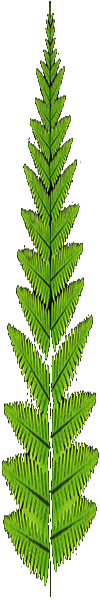 DataFrame: Column & Row Handling :

df=pd.DataFrame.from_items([(‘one', [1, 2, 3]), (‘two', [4, 5, 6]), ( 'three‘,[7,8,9])])
print(df['one'])

df['three'] = df['one'] * df['two']
print(df)

df[‘four'] = df['one'] > 2
print(df)

del df['two']
print(df)

three = df.pop('three')
print(df)
df[‘New'] = ‘good‘  #[-1,-2,-3];  2 ; ‘Panama’
print(df)
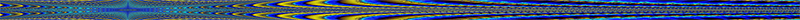 9
Python                                                                  Dept. Of Comp. Sc. & IT, FUUAST
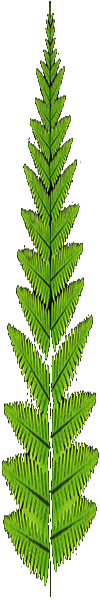 DataFrame: Column & Row Handling :

df=pd.DataFrame.from_items([(‘one', [1, 2, 3,4]), (‘two', [4, 5, np.nan,7]), 
( 'three‘,[7,8,9,10]),(‘four’,[11,12,13,14])])
df.loc[2,’three’]
df[‘cut'] = df['one'][:2]
print(df.loc[0])
print(df.loc[1:3])
df.loc[:,[‘one',‘three']];               #print(df.loc['2nd','e'])
print(df.iloc[1,0:2])
df.iloc[[1,2,3],[0,1]]
df.iat[0,1] = 0
df.at[1,‘two'] = 0
df.iat[1,1]
df.loc[:,’two’];    df.loc[0,’three’]
df1=df.T   	#Transpose
df.dropna(how='any')    	# rows dropped containing nan value
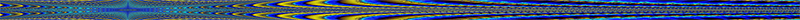 10
Python                                                                  Dept. Of Comp. Sc. & IT, FUUAST
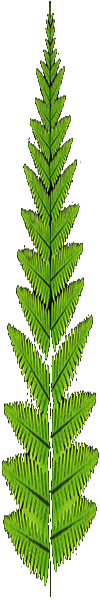 DataFrame: Column & Row Handling :


df=pd.DataFrame.from_items([(‘one', [1, 2, 3,4]), 
				(‘two', [4, 5, 6,7]), 
				( 'three‘,[7,8,9,10])])
df1=df.drop(0,axis=0)
df1=df.drop([0,1],axis=0)

df1=df.drop(‘one’,axis=1)
df1=df.drop([‘one’,’two’],axis=1)
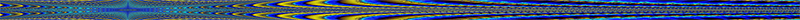 11
Python                                                                  Dept. Of Comp. Sc. & IT, FUUAST
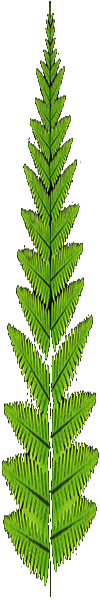 DataFrame: Functions :


df=pd.DataFrame.from_items([(‘one', [1, 2, 3,4]), (‘two', [4, 5, 6,7]), 
( 'three‘,[7,8,9,10])])
General:
print(df.count())
print(df.head(2))
print(df.tail(3))
print(df.describe())

Maths. Functions and Operators
np.exp(df)
np.sqrt(df)  ……………
df.apply(np.exp)
df.apply(np.sqrt)
df3=df1+df2	;	df3=df1*df2
df.loc[:,‘four’]=df.loc[:,‘one’]/df.loc[:,‘two’]
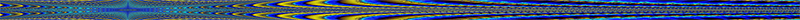 12
Python                                                                  Dept. Of Comp. Sc. & IT, FUUAST
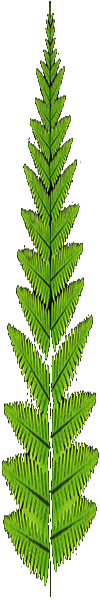 DataFrame: Functions :


df=pd.DataFrame.from_items([(‘one', [1, 2, 3,4]), (‘two', [4, 5, 6,7]), 
		( 'three‘,[7,8,9,10]),(‘four’,[11,12,13,14])])

df.loc[:,‘four’]=df.loc[:,‘one’]/df.loc[:,‘two’]
df.idxmin(axis=0) 
df.idxmax(axis=1)
df[‘two'].idxmin()

df1 = pd.DataFrame(np.random.randint(0,30, size=(5,10)))
pieces = [df1.iloc[0:,:3], df1.iloc[0:,3:7], df1.iloc[0:,7:]]
pd.concat(pieces)
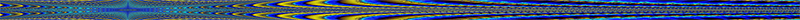 13
Python                                                                  Dept. Of Comp. Sc. & IT, FUUAST
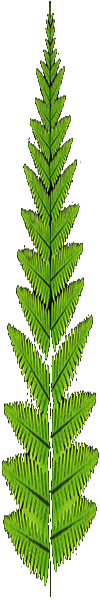 DataFrame: Functions :

s1 = pd.Series(np.random.randn(1000))
s2 = pd.Series(np.random.randn(1000))
df = pd.DataFrame(np.random.randn(1000, 5), columns=['a', 'b', 'c', 'd', 'e'])

Stats:
print(df.median())
print(df[df > df.median()])
df.mean()
df.mean(1)
df.apply(np.cumsum)
df.apply(lambda x: x.max() - x.min())

s1.cov(s2)
df.cov()
s1.corr()
df.corr()
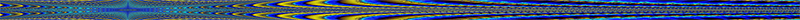 14
Python                                                                  Dept. Of Comp. Sc. & IT, FUUAST
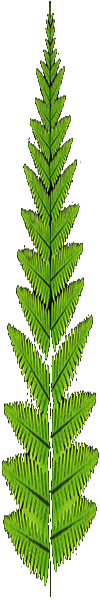 DataFrame: Functions :

Stats: Discretization and quantiling
ar = np.random.randn(30)
factor = pd.cut(ar, 4)
pd.value_counts(factor)

factor = pd.qcut(ar, [0, .25, .5, .75, 1])
pd.value_counts(factor)
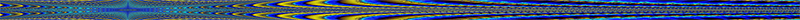 15
Python                                                                  Dept. Of Comp. Sc. & IT, FUUAST
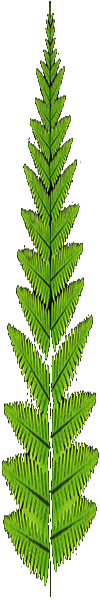 Series
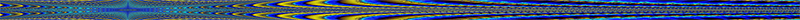 16
Python                                                                  Dept. Of Comp. Sc. & IT, FUUAST
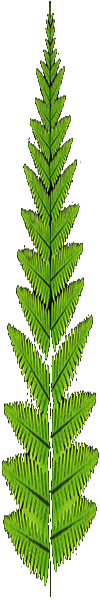 Series
Series is a one-dimensional labeled array capable of holding any data type (integers, strings, floating point numbers,
python objects, etc.).
import numpy as np
import pandas as pd

Construction:
s = pd.Series([1,2,5,3,7,10], index=[‘a’, ‘b’, ‘c’, ‘d’, ‘e’, ’f’])
s = pd.Series([1,2,5,3,7,10], index=list(‘abcdef’))
s = pd.Series(np.random.randn(5))

d = {'a' : 2., 'b' : 4., 'c' : 6.}
s = pd.Series(d)
s = pd.Series(d, index=['b', 'c', 'd', 'a'])
s = pd.Series(5., index=['a', 'b', 'c', 'd', 'e'])
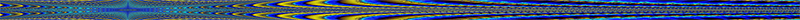 17
Python                                                                  Dept. Of Comp. Sc. & IT, FUUAST
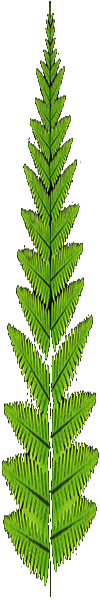 Series
s = pd.Series([1,2,4,8,16,32], index=[‘a’, ‘b’, ‘c’, ‘d’, ‘e’, ’f’])

Selection and Slicing:
s[0]
s['a']
s[:3]
s[[4, 3, 1]]
s[s > s.median()]

Operations:
s + s
s[1:] + s[:-1]
s * s
s * 5
s['e'] = 0
np.exp(s)
‘b' in s  ;  ‘g’ in s
s1 = pd.Series([1, 1, 3, 3, 3, 5, 5, 7, 7, 7])
s1.mode()
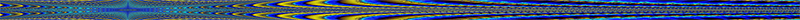 18
Python                                                                  Dept. Of Comp. Sc. & IT, FUUAST
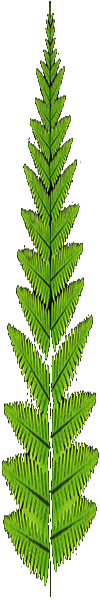 Series

Mapping:
s = pd.series(np.random.randint(0, 7, size=50))
s.value_counts()
s = pd.Series(['six', 'seven', 'six', 'seven', 'six'], index=['a', 'b', 'c', 'd', 'e'])
t = pd.Series({'six' : 6., 'seven' : 7.})
s.map(t)

x = pd.Series([1,1.5,2.0,2.5], index=['one', 'two', 'three','four'])
y = pd.Series(['foo', 'bar', 'baz'], index=[1,1.5,3])
z = {1: 'A', 2: 'B', 3: 'C'}
x.map(y)
x.map(z)

Naming:
s = pd.Series(np.random.randn(5), name=‘Series1')
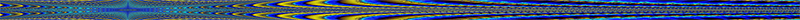 19
Python                                                                  Dept. Of Comp. Sc. & IT, FUUAST
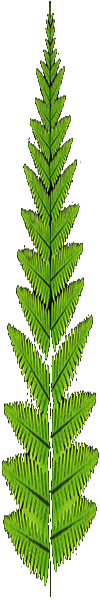 Series
DateTime:
s = pd.Series(pd.date_range('20130101 09:10:12', periods=4))
s.dt.hour
s.dt.year
s.dt.strftime('%Y/%m/%d')
s = pd.Series(pd.period_range('20130101', periods=4, freq='D'))
s = pd.Series(pd.timedelta_range('1 day 00:00:05', periods=4, freq='s'))
s.dt.days
s.dt.seconds
s.dt.components
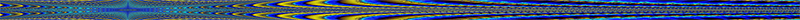 20
Python                                                                  Dept. Of Comp. Sc. & IT, FUUAST
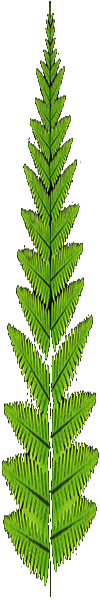 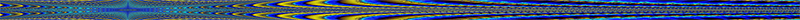 21
Python                                                                  Dept. Of Comp. Sc. & IT, FUUAST